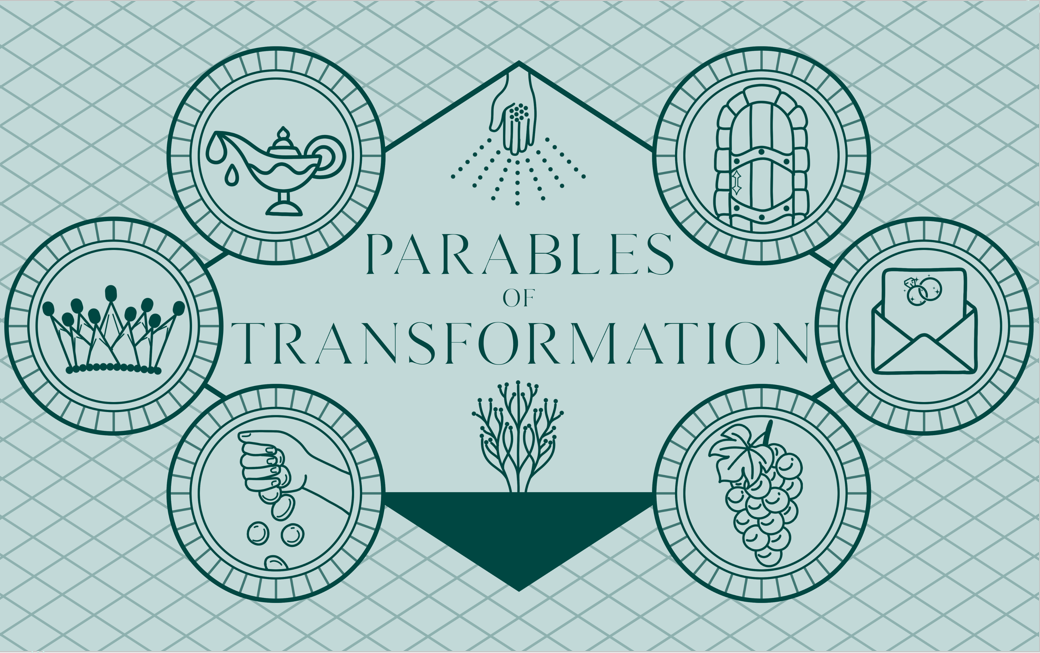 PARÁBOLAS DE TRANSFORMACIÓN
Laborers in the Kingdom/Obreros en el Reino
Summary/Resumen
A study of parables that call us to radically change our hearts and actions to be true kingdom citizens:  we want to find specific changes to make as we start a new year of service to God.
Un estudio de las parábolas que nos llaman a cambiar radicalmente nuestros corazones y acciones para ser verdaderos ciudadanos del reino: queremos encontrar cambios específicos que hacer al comenzar un nuevo año de servicio a Dios.
Year-End Study Goals
Objetivos del Estudio de Fin de Año
Mejorar nuestra habilidad en la lectura y aplicación de las parábolas de Jesús.
Comprender mejor la naturaleza del Reino de Dios y nuestros roles dentro de él.
Realizar cambios específicos en nuestro modo de pensar y en nuestra vida diaria para ser mejores ciudadanos del Reino.
Improve our skill in reading and applying Jesus’ parables
Better understand the nature of God’s Kingdom and our roles within it
Make specific changes to our thinking and daily lives to be better Kingdom citizens
Calendario del estudio de fin de año
[Speaker Notes: Material in multiple locations in the foyer; will also be online.]
Obreros en el Reino
Mateo 20:1-16
Contexto
El rechazo del joven rico (Mat. 19:17-22)
Declaración (Jesús) – Pregunta – Respuesta (Mat. 19:23-26)
Declaración (Pedro) – Pregunta – Respuesta (Mat. 19:27-30)

Frase clave (Mateo 19:30)
Falta de comprensión de los apóstoles (Mateo 20:20-28)
Pero muchos primeros serán últimos, y los últimos, primeros.
Parábola – Mateo 20:1-16
Porque el reino de los cielos es semejante a un hacendado que salió muy de mañana para contratar obreros para su viña.  2  Y habiendo convenido con los obreros en un denario al día, los envió a su viña.  3  Salió después como a la hora tercera, y vio parados en la plaza a otros que estaban sin trabajo;  4  y a estos les dijo: “Vayan también ustedes a la viña, y les daré lo que sea justo”. Y ellos fueron.  5  Volvió a salir como a la hora sexta y a la novena, e hizo lo mismo.  6  Y saliendo como a la hora undécima, encontró a otros parados, y les dijo*: “¿Por qué han estado aquí parados todo el día sin trabajar?”.  7  Ellos le dijeron*: “Porque nadie nos ha contratado”. Él les dijo*: “Vayan también ustedes a la viña”.
Parábola – Mateo 20:1-16
8 Al atardecer, el señor de la viña dijo* a su mayordomo: “Llama a los obreros y págales su jornal, comenzando por los últimos y terminando con los primeros”.  9  Cuando llegaron los que habían sido contratados como a la hora undécima, cada uno recibió un denario.  10  Cuando llegaron los que fueron contratados primero, pensaban que recibirían más; pero ellos también recibieron un denario cada uno.  11  Y al recibirlo, murmuraban contra el hacendado,  12  diciendo: “Estos últimos han trabajado solo una hora, pero usted los ha hecho iguales a nosotros que hemos soportado el peso y el calor abrasador del día”.  13  Pero respondiendo el hacendado, dijo a uno de ellos: “Amigo, no te hago ninguna injusticia; ¿no conviniste conmigo en un denario?  14  Toma lo que es tuyo, y vete; pero yo quiero darle a este último lo mismo que a ti.  15  ¿No me es lícito hacer lo que quiero con lo que es mío? ¿O es tu ojo malo porque yo soy bueno?”.  16  Así, los últimos serán primeros, y los primeros, últimos».
Parábola – Mateo 20:1-16
Porque el reino de los cielos es semejante a un hacendado que salió muy de mañana para contratar obreros para su viña.  2  Y habiendo convenido con los obreros en un denario al día, los envió a su viña.  3  Salió después como a la hora tercera, y vio parados en la plaza a otros que estaban sin trabajo;  4  y a estos les dijo: “Vayan también ustedes a la viña, y les daré lo que sea justo”. Y ellos fueron.  5  Volvió a salir como a la hora sexta y a la novena, e hizo lo mismo.  6  Y saliendo como a la hora undécima, encontró a otros parados, y les dijo*: “¿Por qué han estado aquí parados todo el día sin trabajar?”.  7  Ellos le dijeron*: “Porque nadie nos ha contratado”. Él les dijo*: “Vayan también ustedes a la viña”.
¿Cuál es el acuerdo con los obreros de temprano en la mañana (v. 2)?
¿Cuál es el acuerdo con los obreros de las horas tercera, sexta y novena (vv. 3-5)?
¿Qué se pregunta a los obreros de la hora undécima? ¿Cómo responden? ¿Qué se les promete?
Parábola – Mateo 20:1-16
8 Al atardecer, el señor de la viña dijo* a su mayordomo: “Llama a los obreros y págales su jornal, comenzando por los últimos y terminando con los primeros”.  9  Cuando llegaron los que habían sido contratados como a la hora undécima, cada uno recibió un denario.  10  Cuando llegaron los que fueron contratados primero, pensaban que recibirían más; pero ellos también recibieron un denario cada uno.  11  Y al recibirlo, murmuraban contra el hacendado,  12  diciendo: “Estos últimos han trabajado solo una hora, pero usted los ha hecho iguales a nosotros que hemos soportado el peso y el calor abrasador del día”.  13  Pero respondiendo el hacendado, dijo a uno de ellos: “Amigo, no te hago ninguna injusticia; ¿no conviniste conmigo en un denario?  14  Toma lo que es tuyo, y vete; pero yo quiero darle a este último lo mismo que a ti.  15  ¿No me es lícito hacer lo que quiero con lo que es mío? ¿O es tu ojo malo porque yo soy bueno?”.  16  Así, los últimos serán primeros, y los primeros, últimos».
¿Cuál es el orden de pago a los obreros (v. 8)?
¿Qué recibieron los obreros de la hora undécima (v. 9)?
¿Por qué se enojaron los primeros contratados (v. 12)?  ¿Parece justificada su queja?
¿Cómo responde el hacendado (vv. 13-15)?
Parábola – Mateo 20:1-16
8 Al atardecer, el señor de la viña dijo* a su mayordomo: “Llama a los obreros y págales su jornal, comenzando por los últimos y terminando con los primeros”.  9  Cuando llegaron los que habían sido contratados como a la hora undécima, cada uno recibió un denario.  10  Cuando llegaron los que fueron contratados primero, pensaban que recibirían más; pero ellos también recibieron un denario cada uno.  11  Y al recibirlo, murmuraban contra el hacendado,  12  diciendo: “Estos últimos han trabajado solo una hora, pero usted los ha hecho iguales a nosotros que hemos soportado el peso y el calor abrasador del día”.  13  Pero respondiendo el hacendado, dijo a uno de ellos: “Amigo, no te hago ninguna injusticia; ¿no conviniste conmigo en un denario?  14  Toma lo que es tuyo, y vete; pero yo quiero darle a este último lo mismo que a ti.  15  ¿No me es lícito hacer lo que quiero con lo que es mío? ¿O es tu ojo malo porque yo soy bueno?”.  16  Así, los últimos serán primeros, y los primeros, últimos».
¿Cuál es el orden de pago a los obreros (v. 8)?
¿Qué recibieron los obreros de la hora undécima (v. 9)?
¿Por qué se enojaron los primeros contratados (v. 12)?  ¿Parece justificada su queja?
¿Cómo responde el hacendado (vv. 13-15)?
Versículo clave – Mateo 20:16
Lecciones posibles pero incompletas
La salvación está disponible hasta en el lecho de la muerte.
Los judíos iban a ser suplantados o suplementados por los gentiles (dos parábolas – Mateo 21:28-46)
¿Otras lecciones inadecuadas?
Lección(es) para los apóstoles
Dado el diálogo de Mateo 19:23-30, ¿qué lecciones debían sacar los apóstoles de esta parábola? 
Vivir fielmente según la oportunidad que se le da a uno (Lucas 12:48)
Evitar las comparaciones con los demás
Salvos por la gracia (error de justicia propia)
Los primeros serán últimos, y los últimos, primeros – ¿pero qué significa esto? (cf. Lucas 13:30)
Lecciones (preguntas) para nosotros
¿Le molesta a usted la vida más fácil que algunos cristianos disfrutan?
¿Compara el esfuerzo/sacrificio que hace por Cristo con las acciones de los demás?
¿Se siente indigno – no lo suficiente bueno – de ser salvo?